Compass points
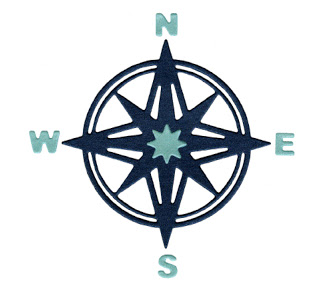 Directions
What are directions?
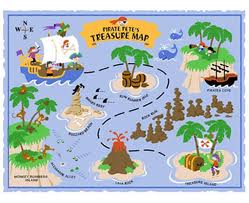 Directions tell us where something is
Directions help us to find out how we can get somewhere
To follow directions on a map, you need to know where North, East, South and West are. On most maps, North points towards the top of the map
To help us with direction, we use a compass
Using a compass
A compass is an important tool for map readers. It tells you which way is north and where to find east, south and west. Together, these are known as the four cardinal points of the compass
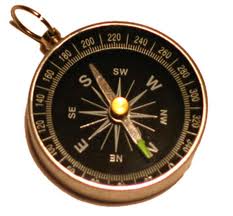 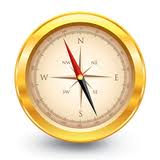 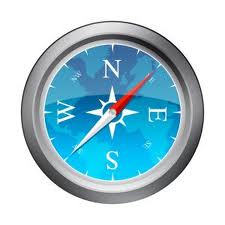 Compass points
Compass points
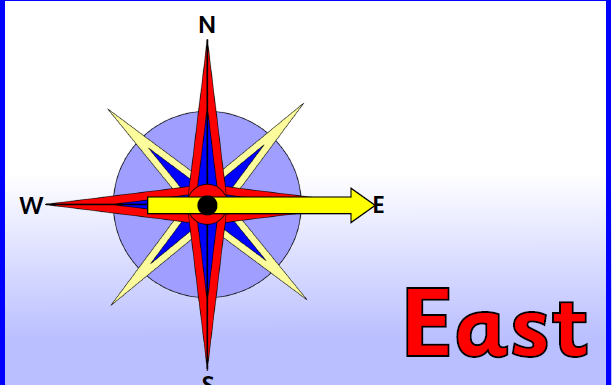 Compass points
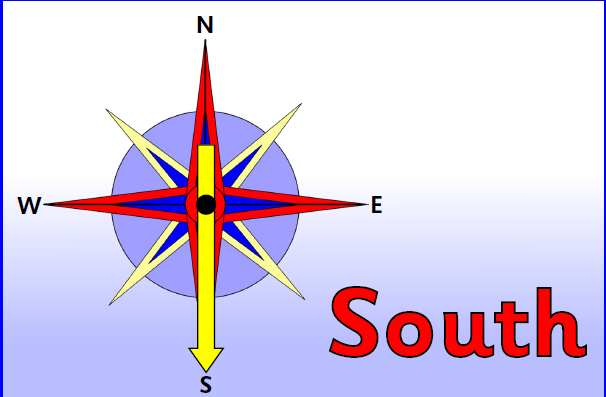 Compass points
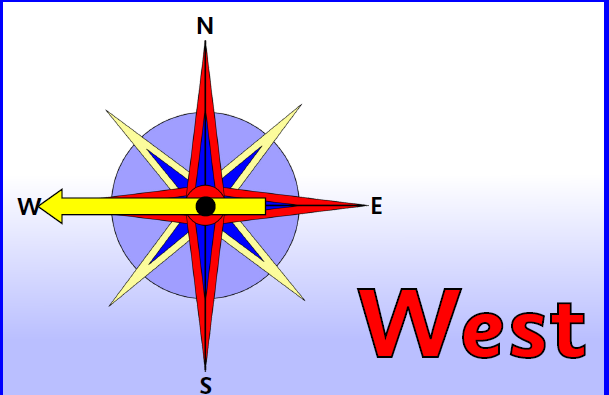 Compass points
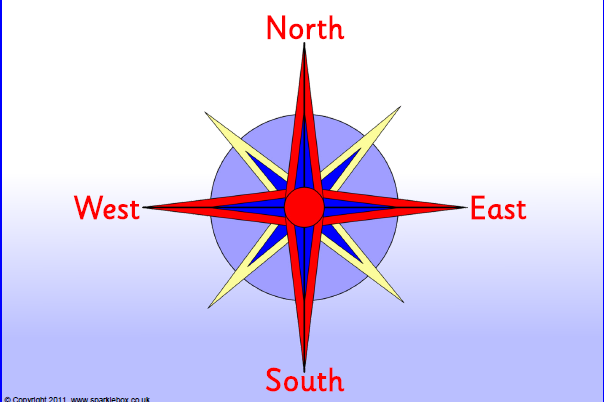 You can remember where the points of a compass are by remembering a rhyme:
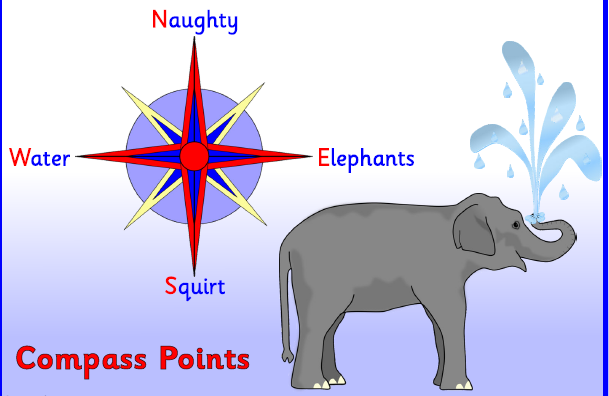 You can remember where the points of a compass are by remembering a rhyme:
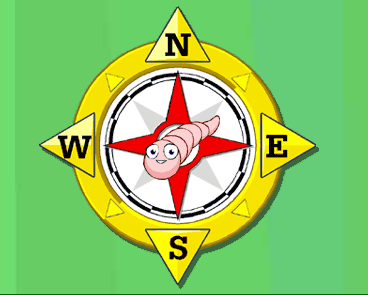 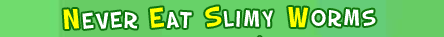 Compass points
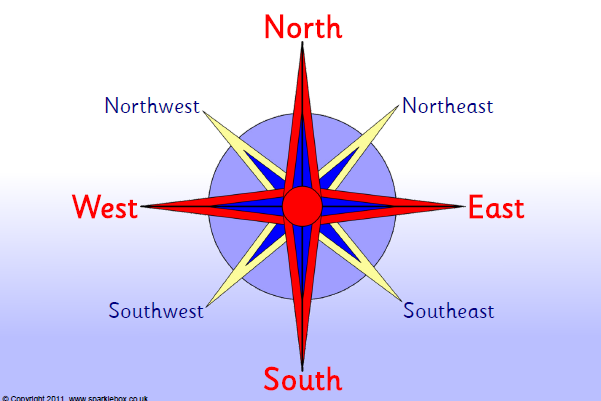